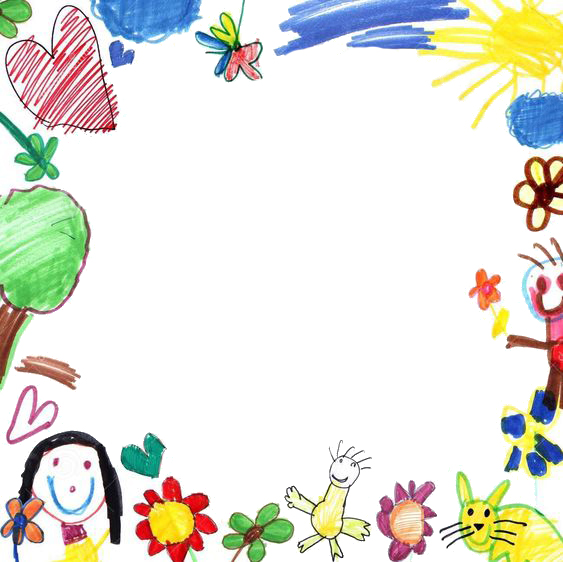 ПОРТФОЛИО 
НА 
ЕЛЕНА АНДРЕЕВА
-учител
ДГ “Пролетна дъга”,
група “Бонбони”
с.Маринка
‘’За една усмивка в детските очи,бих дал всичко, всичко на земята;бих преминал всички земни планини,за да вплета в усмивката дъгата.За една палитра в детските очи,бих донесъл прах и от звeздите.Вълшебства правят с техните боидецата, нарисували мечтите.За едно хвърчило в детските очи,бих донесъл вятър от житата;та душата ми със тях да полети -с безценните усмивки на децата.’’
                                         /Самсон/
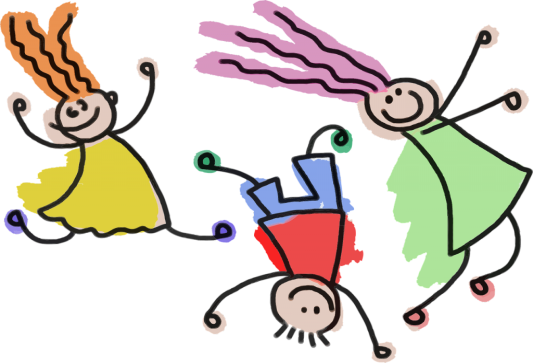 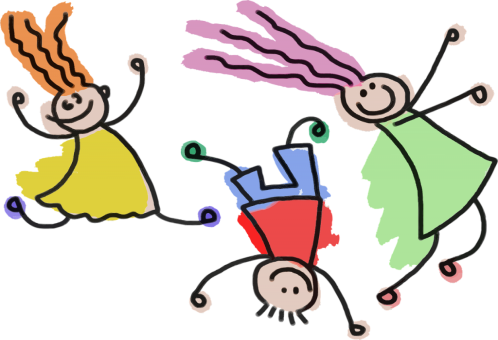 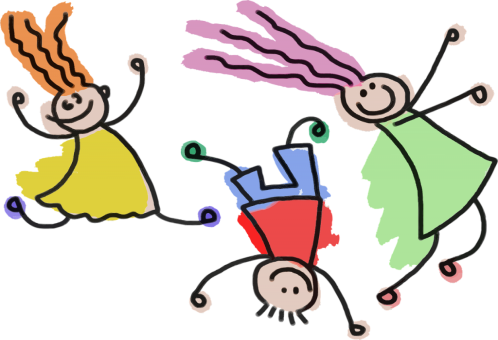 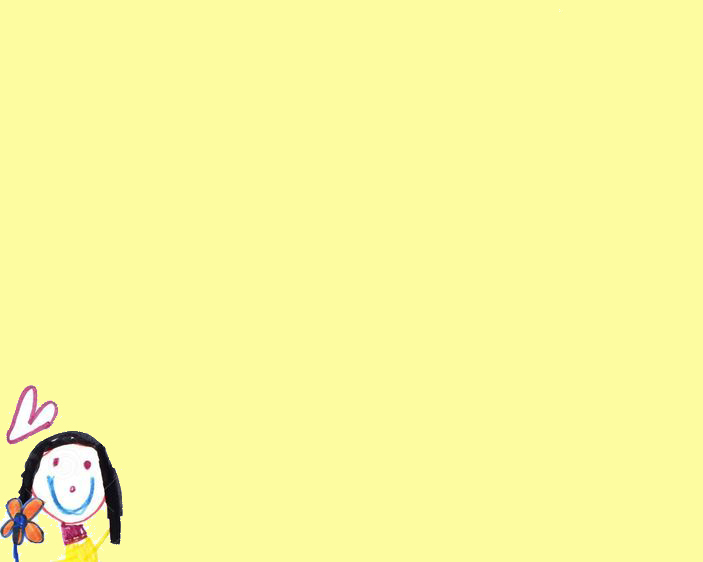 СЪДЪРЖАНИЕ
ПРЕДСТАВЯНЕ
ОБРАЗОВАНИЕ
ПЕДАГОГИЧЕСКИ СТАЖ
4.ПРОФЕСИОНАЛНА КВАЛИФИКАЦИЯ
5.ЛИЧНА ФИЛОСОФИЯ
6.УЧИТЕЛСКА ФИЛОСОВИЯ
7.ПЕДАГОГИЧЕСКА ДЕЙНОСТ
8.ПОСТИЖЕНИЯ
9.ПРИЛОЖЕНИЯ
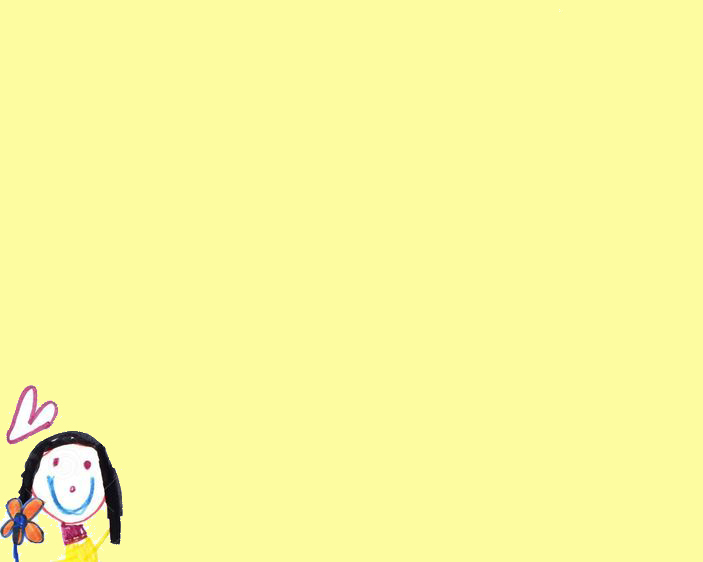 1.ПРЕДСТАВЯНЕ
ИМЕ: Елена Петрова Андреева
АДРЕС: с.Маринка
ДАТА НА РАЖДАНЕ: 10.10.1984г.
e-mail: eleandreeva@abv.bg
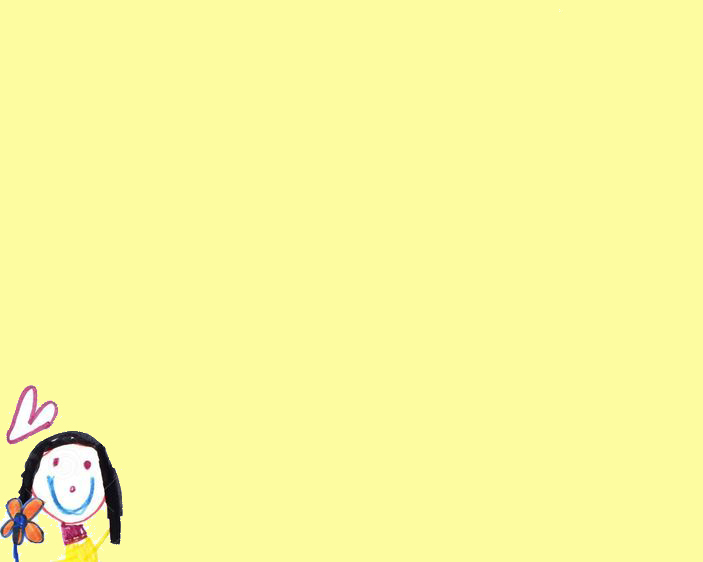 2.ОБРАЗОВАНИЕ
2005 -2009г.
Бургаски свободен университет
Журналистика и българска филология
Бакалавър
 
	2017-В МОМЕНТА
	Предучилищна и начална училищна 	педагогика
	Бургаски свободен университет
	Магистратура
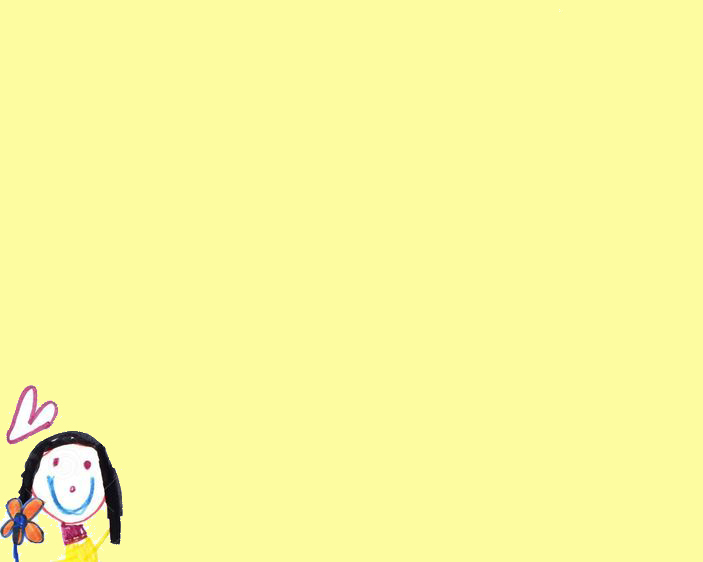 3.ПЕДАГОГИЧЕСКИ СТАЖ

-12.02.2018г.-28.04.2018г. -240часа педагогически стаж в ДГ ”Златното ключе”, гр.Бургас

-16.05.2018г.- в момента – учител в ДГ ”Пролетна дъга”, с.Маринка, група “Бонбони”
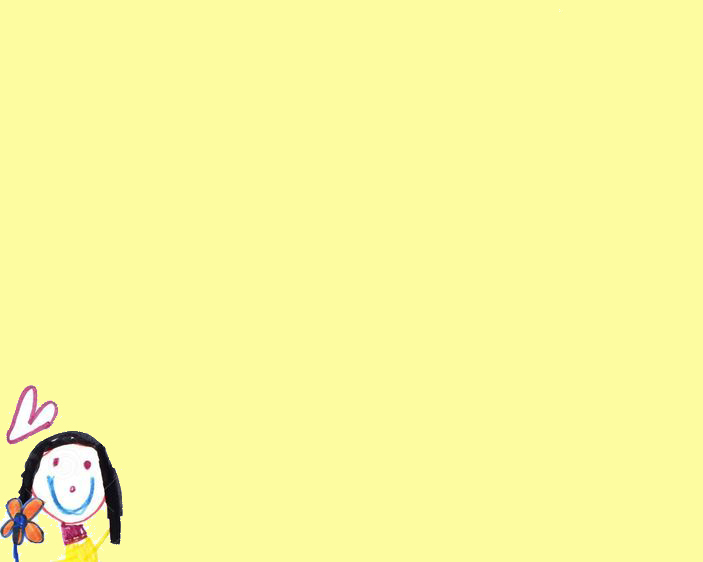 4.ПРОФЕСИОНАЛНА КВАЛИФИКАЦИЯ

-16.02.2019г. ”Теории и практики в светлината на новостите в системата на предучилищното образование” – Издателство “Просвета-София”
-20.04.2019г. “Работа с дигитални устройства в детската градина”- ORAK ACADEMY
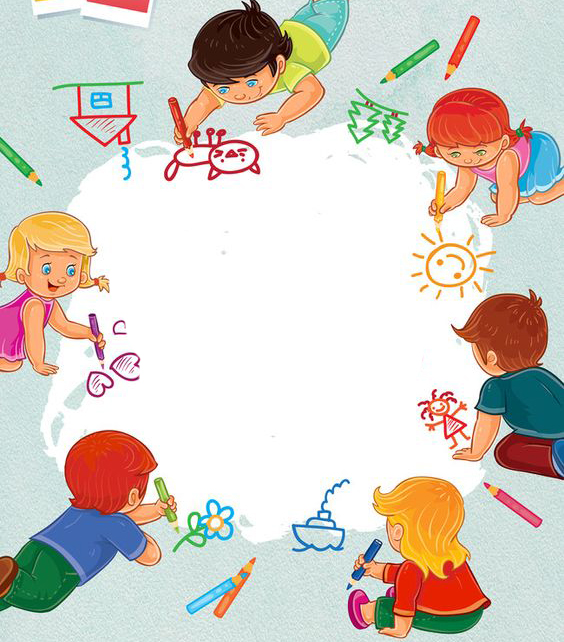 5.ЛИЧНА ФИЛОСОФИЯ
“За да бъдеш добър учител,        необходимо е да обичаш  това, което преподаваш, и тези, на които преподаваш”
                      /В.Ключевски/
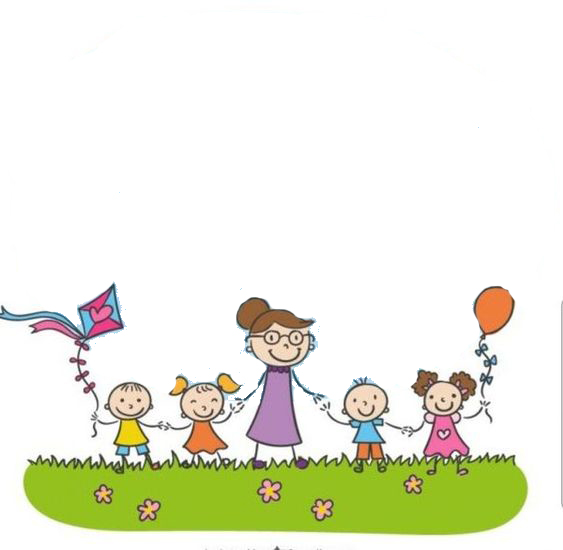 6.УЧИТЕЛСКА ФИЛОСОВИЯ
Играй, забавлявай се, учи!
Изграждането на доверие  в децата и родителите е най-важното, за да могат те да се чувстват щастливи и спокойни.
Предвид нагледно образното мислене на децата в този период,  за да изпълним целите на програмната система, наблягаме най вече на наблюденията, демонстрациите и игрите.
7.ПЕДАГОГИЧЕСКА ДЕЙНОСТ
-Планиране на учебния процес
-Провеждане на обучение по всички 
образователни направления, включени в  учебния план; 
-Изграждане на нови знания, умения, отношения и ценности у децата; 
-Диагностика, оценяване и 
отчитане на постиженията на 
децата; 
-Опазване живота и здравето на децата;
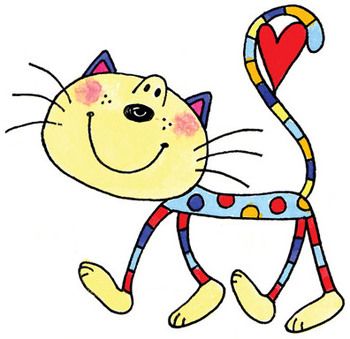 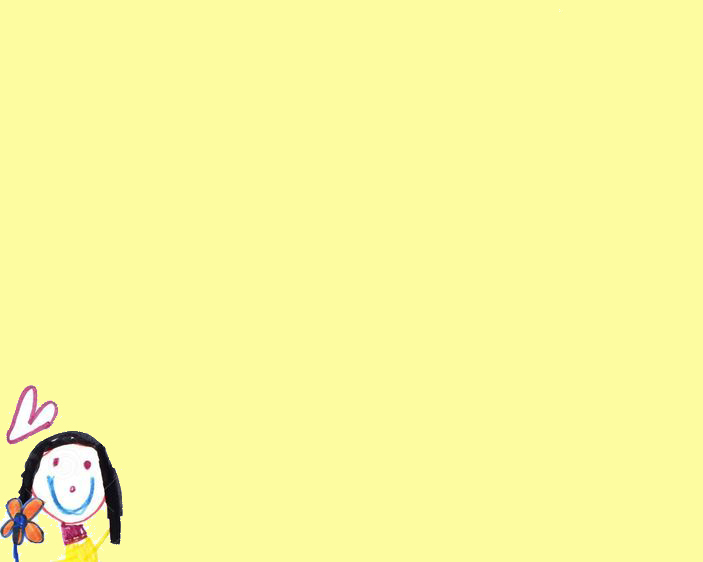 8.ПОСТИЖЕНИЯ
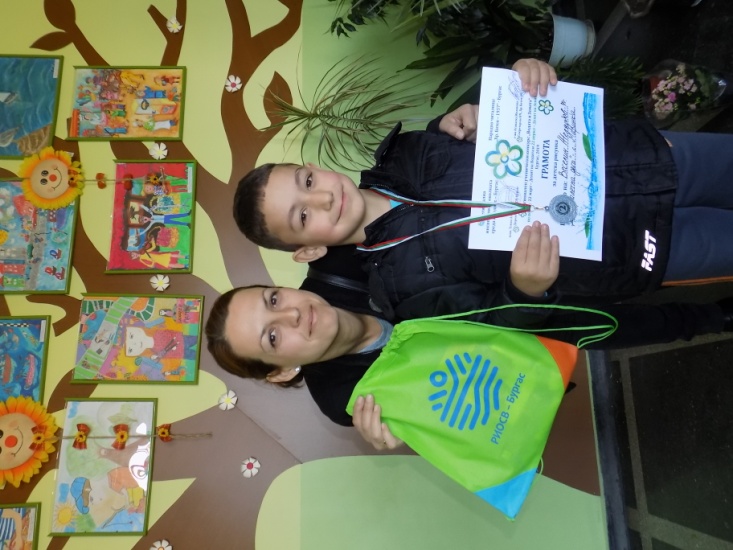 II –място на регионален  ученически конкурс 
“Водата и Земята” 2019г.
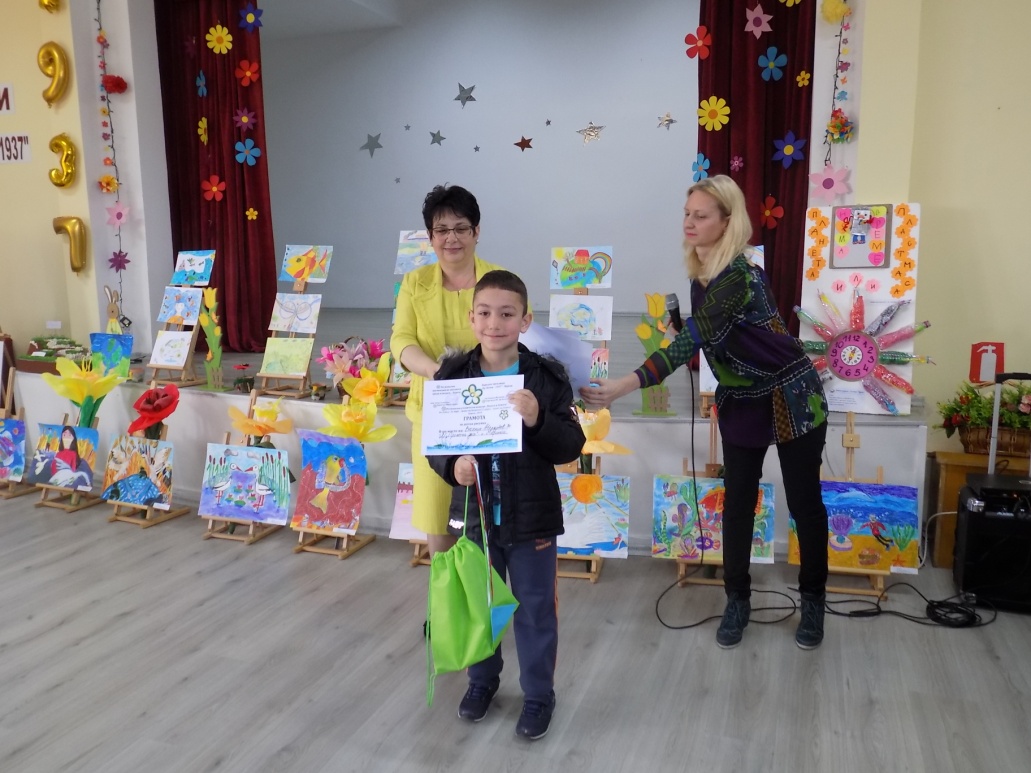 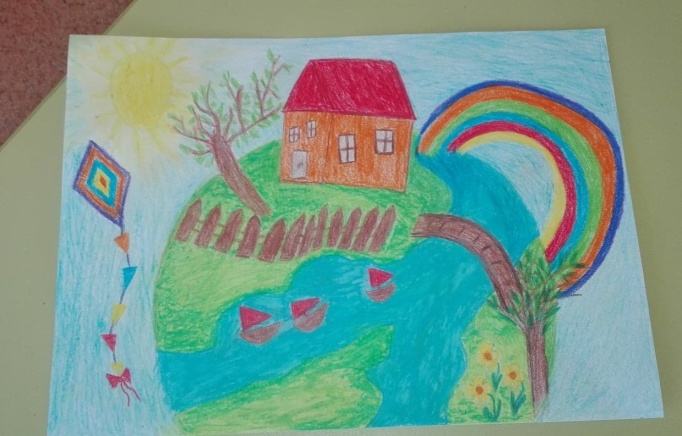 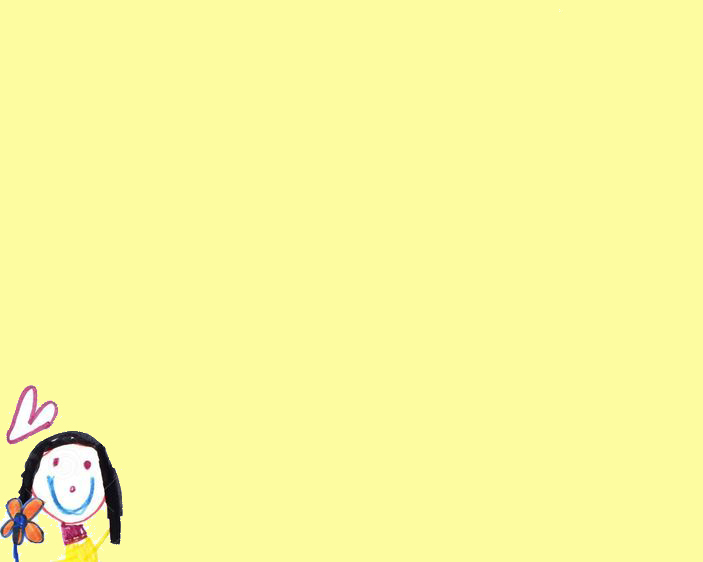 ЗАСАЖДАМЕ БЪДЕЩЕ!
Една кампания за повече дървета за България, засадени от  децата на България!
30 комплекта за отглеждане на собствено дърво

20 дървета за засаждане
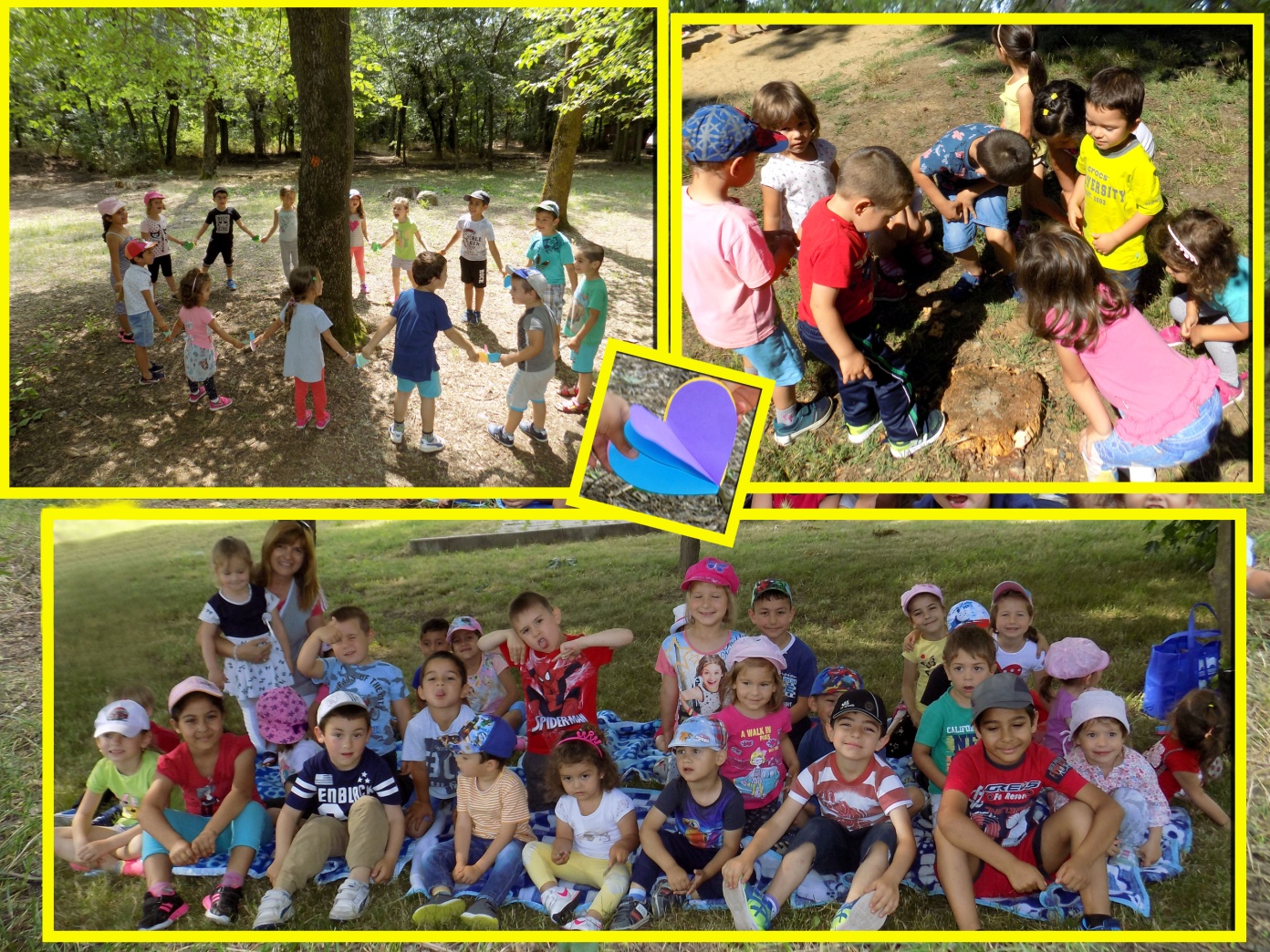 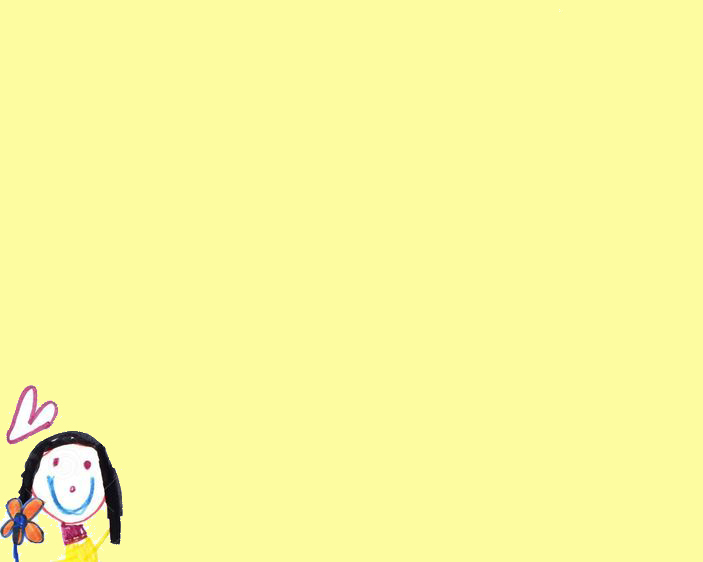 9.ПРИЛОЖЕНИЯ
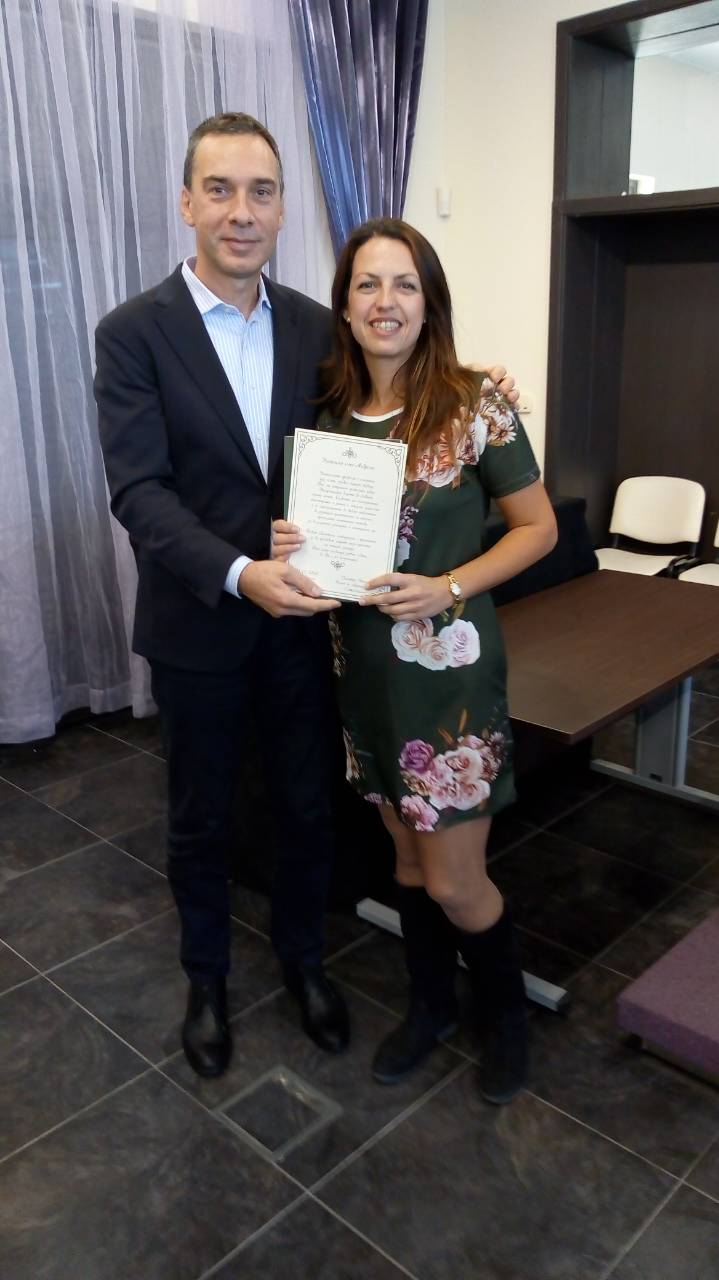 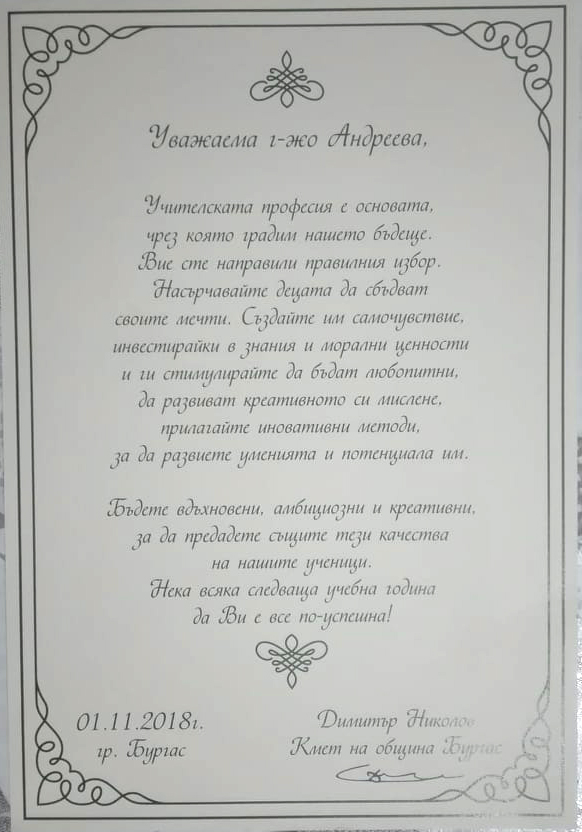